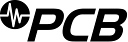 Rev. I
07/14/2020
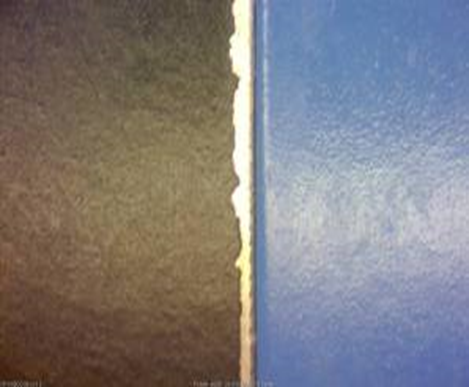 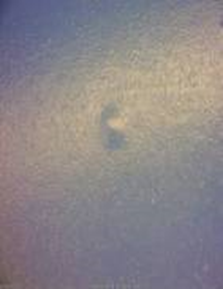 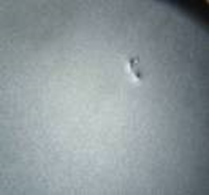 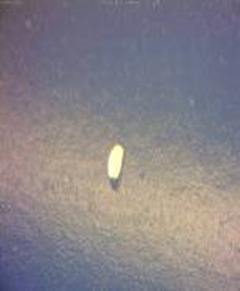 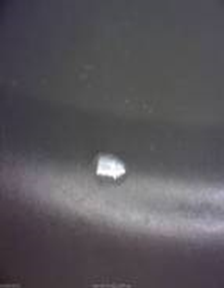 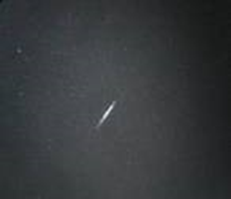 1
QA071  Rev. C  10/16/15
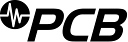 Rev. I
07/14/2020
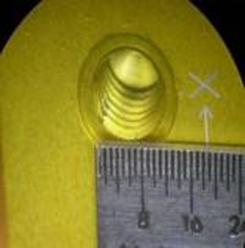 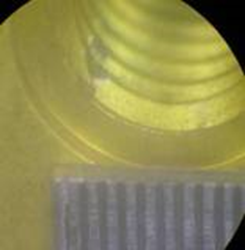 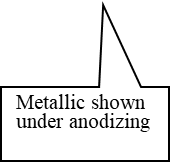 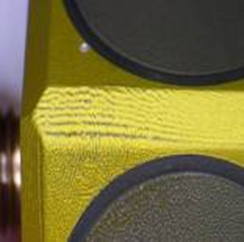 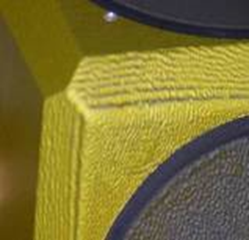 2
QA071  Rev. C  10/16/15
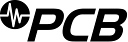 Rev. I
07/14/2020
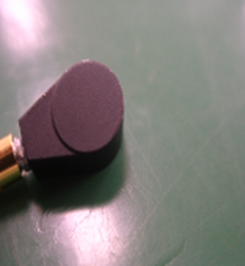 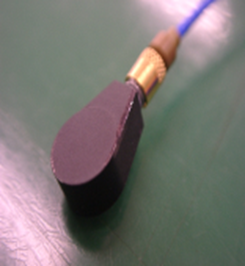 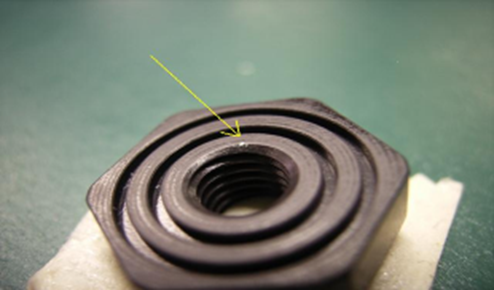 3
QA071  Rev. C  10/16/15
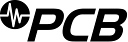 Rev. I
07/14/2020
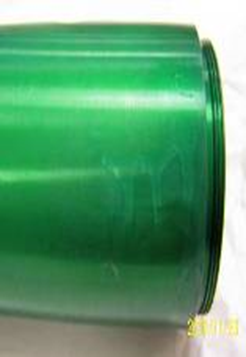 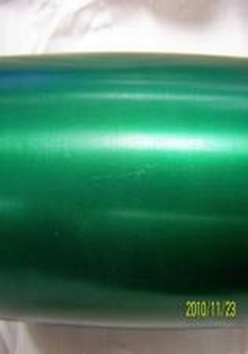 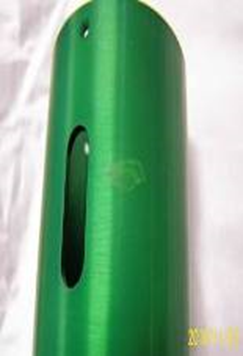 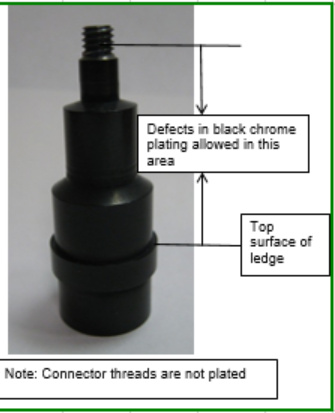 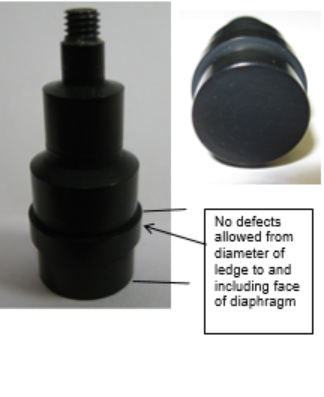 4
QA071  Rev. C  10/16/15
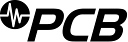 Rev. I
07/14/2020
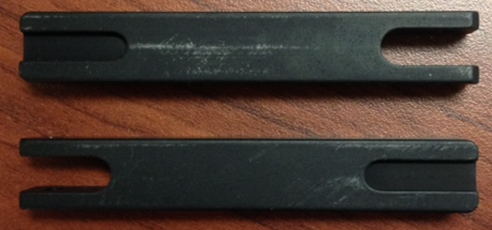 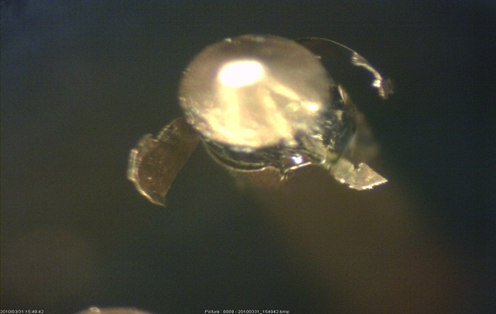 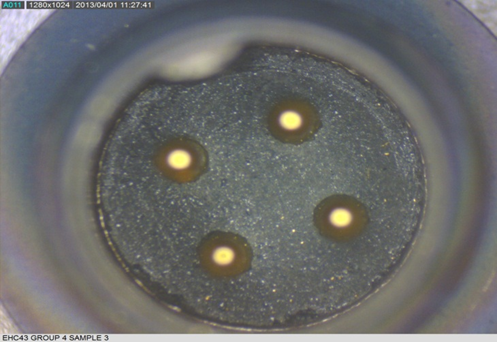 5
QA071  Rev. C  10/16/15